WebGoatHack the Goat
Thomas Hofer
Secure-it Valais - 17 février 2017
HES-SO Sierre
Bio
Thomas Hofer
Développement logiciel dans un contexte à fortes contraintes de sécurité.

Etat de Genève, Expert technique Vote Electronique
OWASP Genève, co-chapter leader

sur Twitter: @thhofer
par mail: thomas.hofer@owasp.org
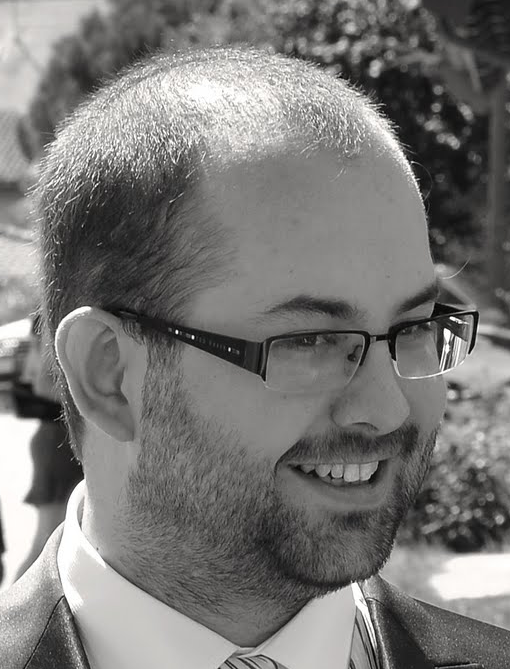 17/02/2016
Secure-IT VS - WebGoat
2
Agenda
Contexte
Installation et utilisation
Exemples
Participation
17/02/2016
Secure-IT VS - WebGoat
3
Contexte - OWASP
Open Web Application Security Project
But: améliorer la sécurité des applications web
Participation libre et ouverte à tous
Tout est ouvert et open source
Objectifs clés: fournir des outils, définir des standards et de la documention relative aux applications web
Des milliers de membres actifs, répartis en sections locales et en projets
17/02/2016
Secure-IT VS - WebGoat
4
Contexte - WebGoat
Projet de l’OWASP
Application volontairement vulnérable
But éducatif (sensibilisation et formation)
Mais aussi utile pour tester des produits sécurité:
IPS, Firewalls, Web Application Firewalls, …


Qui a déjà joué avec WebGoat?
17/02/2016
Secure-IT VS - WebGoat
5
Installation – Mise en garde
Application vulnérable !!!
Conçue de manière à limiter les risques
Par défaut accessible uniquement en local
A utiliser de préférence hors-ligne…

Uniquement à but formatif
Les techniques utilisées et expliquées ne sont pas à mettre en pratique sur d’autres sites, sauf autorisation spécifique.
17/02/2016
Secure-IT VS - WebGoat
6
Installation – Versions disponible
Stable: WebGoat 7.1 (Novembre 2016)
Utilisable et fonctionnelle

Développement: WebGoat 8.0 (???)
Refonte technologique assez complète
Actuellement pas prête pour utilisation
17/02/2016
Secure-IT VS - WebGoat
7
Installation – Variantes
Docker

Standalone
Tomcat embarqué

Code source
17/02/2016
Secure-IT VS - WebGoat
8
[Speaker Notes: Docker:
prérequis: Docker (yeah, right…)
Trivial à lancer

Standalone:
Prérequis: Java…
Tomcat embarqué

Code source:
Exécution possible directement depuis l’IDE
Permet d’explorer le code au fur et à mesure, de résoudre certains exercices supplémentaires]
Utilisation – vue d’ensemble
17/02/2016
Secure-IT VS - WebGoat
9
[Speaker Notes: D’abord montrer avec webgoat / red

Puis admin / yellow – blue – green]
Utilisation
17/02/2016
Secure-IT VS - WebGoat
10
[Speaker Notes: Show source

Show solution

Show Plan

Show hints

Short ZAP intro]
Exemple 1 – Mot de passe oublié
17/02/2016
Secure-IT VS - WebGoat
11
Exemple 2 - Commentaires…
17/02/2016
Secure-IT VS - WebGoat
12
[Speaker Notes: View source, grep TODO, FIXME…]
Exemple 3 – Falsification de logs
17/02/2016
Secure-IT VS - WebGoat
13
Exemple 4 – Database backdoors
17/02/2016
Secure-IT VS - WebGoat
14
Participation
Migration technique pour v.8.0

Traduction

Leçons supplémentaires
17/02/2016
Secure-IT VS - WebGoat
15
Questions?
?


thomas.hofer@owasp.org@thhofer
17/02/2016
Secure-IT VS - WebGoat
16
Merci.
17/02/2016
Secure-IT VS - WebGoat
17
Liens
Projet: 
https://www.owasp.org/index.php/Category:OWASP_WebGoat_Project

Source:
7.1: https://github.com/WebGoat/WebGoat/tree/master
8.0: https://github.com/WebGoat/WebGoat
17/02/2016
Secure-IT VS - WebGoat
18